The Importance of Community Engagement by Hospital Based Chaplains: Why Do it? How to Do it?
Deborah B. Marin, MD, Director
Rev. Dr. Zorina Costello, Community Liaison
Vansh Sharma, MD, Director of Research
The Mount Sinai Health System
7 Hospitals
 37,000 employees
 177,000 admissions per year
  2,600,00 outpatient visits per year
Center for Spirituality and Health
Clinical Services
 Education
 Research
 Community Engagement
Driving Principles
Use evidence based models
 Data
Document methods
Measure performance
Review outcomes
Agenda
The role of Faith and Community Based Organizations (FBOs & CBOs) in health promotion
 Process used to engage faith based organizations
 Results
 Population health implications
The Important Role of FBOs in Health Promotion
Of the religiously affiliated, 60% attend church at least monthly
 Churches serve both their congregants as well as the community
 Clergy can have a profound impact on their congregants

http://www.pewforum.org/2015 
Lumpkins et al. J Rel Health.2013;52(4)1093-1107)
Changes in the Health Care Model
Increasing recognition that health promotion cannot be confined to the medical setting
 Increasing efforts to provide health services in the community setting
 Value based purchasing
Examples of FBOs in Health Promotion
Health ministries
Health fairs
Health screens
Blood pressure
Cholesterol
Cancer
HIV
Hepatitis C
On site education
Invited lectures
Sermons
Written material
Delivery of evidence based disease management programs
Hospital Relationships with  FBOs
Services provided:
Health fairs
Lectures
Health screens
Research
 Challenges
Episodic
Lack of continuity
May not be culturally competent
Outreach vs. engagement
Who Drives Hospital Relationships?
Community Relations Department
 Social work
 Health educators
 Public affairs
 Auxiliary Boards
 Researchers

Challenges:
Lack of coordination

 What can be the role of health care chaplains?
Why Chaplains?
Chaplains understand the importance of different faiths and religions regarding: 
Lifestyle
Attitude toward illness
Medical decision making
Chaplains understand the nuances of the culture of congregations
Outreach vs Engagement with FBOs
Model should be relevant and meaningful to the faith based organization
Community engaged projects are co-created
Continual work to improve the design of locally relevant methods and attitudes towards research
Commitment to co-learning
Promote equity, sustainability, accountability
The complexity of a church community must be considered in providing a framework for intervening at multiple levels  of influence on health behaviors and practices 
Church based health promotion considers that faith based organizations can become essential partners
www.community.vcu.edu; Campbell, Hudson, Resnicow et. al. Annual Review of Public Health 2007.28:213-34.
Faith-Based Engagement
Recognition of the importance of FBOs in health promotion*
Partnering with FBOs in envisioning the nurturing of the presence of religious, spiritual, faithful imagination in relationships to effect transformation in health outcomes by seeking the-Leading Causes of Life (LCL**).
* http://www.cdc.gov/minorityhealth/resources/Faith.html 
**Gunderson, G.R., and Cochrane, James, R. (2012). Religion and the Health of the Public: 
Shifting the Paradigm, New York: Palgrave MacMillan.
Stage 1Engaging the Community
Trust Building: Engagement Process
Monthly community clergy faith based breakfasts
Forums to provide an opportunity for interreligious dialogue and discussion of health concerns
Events are in small groups, provide a safe space, give leaders a platform to explore health topics and access to experts in health education
Alternating Topics
Learning about health and spiritual topics occurs in an environment of a shared social construct – 
Respect of faith and a search for meaning
Opportunity to exchange stories among chaplains and other clergy
Appreciate value of the Narrative Process
Data
87 FBOs and CBOs have attended breakfast lectures
 Topics include 
Health prevention
Disease management
Access to care
Use of scriptures to work with the sick
Asset Mapping ( 31 FBOs)
Health Education Programs
Diabetes classes-4
Nutrition classes-1
 Screening programs
Blood Pressure – 3
Blood Sugar - 3
Weight – 4
HIV – 1
Asset Survey Needs
Common Health Problems
Diabetes - 13
Hypertension – 12
Obesity – 8
Stroke – 3
HIV – 1
Requested topics
Access to Physicians – 8
Health Education – 14
Health Screening – 6
Community Liaison – 6
Stage 2Role of a healthcare chaplain as the community liaison
Rev. Dr. Zorina Costello
Multi-Faith Initiative on Community And HealthM.I.C.A.H. project
Health Education for Congregations
Wellness Events tailored to each FBO needs
Pathway to access to health care
Opportunities for programs on prevention and early detection
Collaboration with Mount Sinai and other community partners
21
Engagement Process
Continue Clergy Breakfasts
Build relationships within the hospital
Establish an Advisory Committee
Implement multifaceted engagement
Attending worship services
Meeting one to one with leaders
Responding to requests
Learning about individual differences and similarities of congregations
Work Within Mount Sinai
Collaboration with Community Relations
 Engaging providers with resources to provide health education, screening and prevention
 Discussing  potential improvement in access to care
 Inclusion of pre-existing Population Health programs with data that support measurable outcomes
Preliminary Work with Community
Reviewed the establishment of the M.I.C.A.H. project
 Opened up a dialogue about health disparities
 Observed which congregational leaders self-selected by asking for more information and programs
 Collaboration and co-creation of tailored health education programs by utilizing MSHS resources
 Responding to requests while setting realistic goals
Importance of Religious Health Ministries
These ministries may be formal or informal
May have clergy or non-clergy assigned as leaders
Leaders may have professional health industry experience or feel that God is calling them to be helpers
Pastor, Imam, Rabbi, Minister, Monk, Cleric
Ministries may already address Cancer, HIV/AIDS, Youth, Elder Care, Mental/Behavioral Health, Political Advocacy, Social Action etc.
Conducting a Survey of Topics
Based on input from Advisory Committee, a survey was developed
Survey asked for leaders to rank order topics of importance to their congregants
Survey also asked about preference of educational format
Surveys
Communication Preference
Group meeting
Newsletter
Social media
Augmenting a sermon
Other
Topics
Healthy life style
Cancer risk and prevention
Navigating access to health care
Mental illness
Visiting the sick
Educational programs
Health screening
HIV/AIDS
Other
Survey Results (N=14)
Other Requests (no particular order)
Educating Caregivers
Depression
Asthma
Living wills
Cost for funerals
Senior Homes
Prostate
Diabetes
Alzheimer’s Disease
Parenting
Child Development
Family Care 
(Childhood obesity, Learning disabilities, Adolescents)
Presentation Format
Involve representative from Congregation?
Developing and Maintaining Relationships
One-to-one meetings with leaders
 Attendance at services
 Serving as liaison for requests
Community Activities
Potential Impact on Population Health
The Center is recognized as a valuable partner of the Mount Sinai DSRIP program
(Delivery System Reform Incentive Payment)
What is DSRIP?
DSRIP = Delivery System Reform Incentive Payment.
One of various outputs of Governor Andrew Cuomo’s Medicaid Redesign team efforts to transform the NYS Medicaid program 
An effort between the New York State Department of Health (NYSDOH) and the Federal government to improve the health of the Medicaid population and the uninsured.  
A performance-based program; not a  traditional grant. Must hit performance goals before payment is made.
Mount Sinai PPS, LLC, DSRIP PMO
Mount Sinai Performing Provider System
Provider density by zip codes
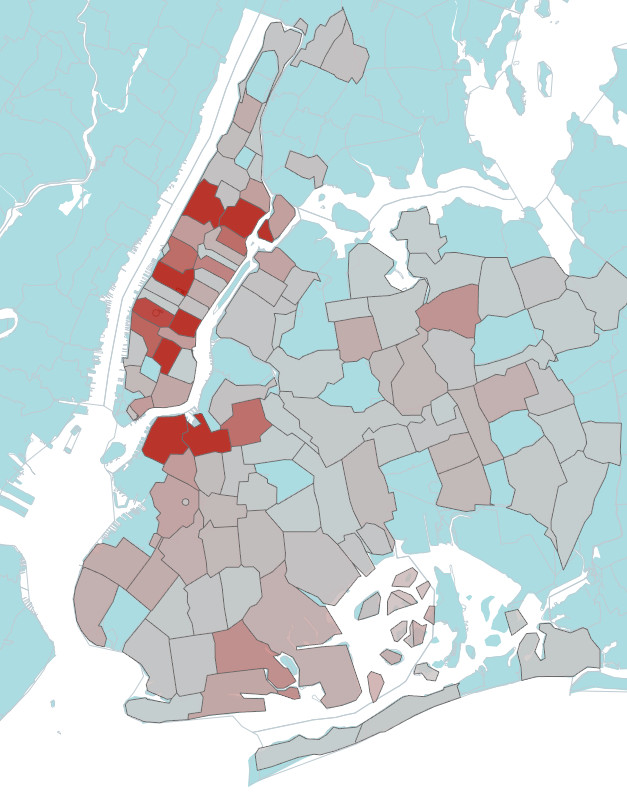 MSPPS initiative serves all 7 hospitals within the Mount Sinai Health System in 4 counties 
56 Health Centers Clinics
58 Care Management Providers
Over 600 Mental Health & Substance Abuse Providers
78 SNF/Rehab Facilities
11 Hospice Programs
53 Community Based Organizations
Recently added 3 Faith Based Organizations
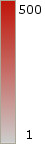 Mount Sinai PPS, LLC, DSRIP PMO
[Speaker Notes: Attributed not Contracted Lives 
Provider density – the darker the red the more providers, grey is less]
Goals of the Program
Provide incentives to healthcare providers to build infrastructure and programs to improve population health
Expand access, allowing patients to receive care at the right place and at the right time to maintain their health
Reduce avoidable hospital admissions by 25% by DY 5
Shift  the payment system “from volume to “value”
Fee for Service vs. Value-based payments
80-90% of Medicaid MCO payments are VBP by the year 2020
35% of the payments by fully capitated MCO’s should be risk-based1
1. Medicaid Institute “Navigating the  New York State Value-Based Payment Roadmap
Mount Sinai PPS, LLC, DSRIP PMO
Partnerships with Community Organizations (CBO/FBO)
Community-level partnerships are key to making DSRIP work
Need to look beyond traditional medical system model
Community-level organizations are important in keeping people healthy
CBO/FBOs are the way to reach into communities and reach people who are not engaged, or not well engaged in the medical care system
Mount Sinai PPS, LLC, DSRIP PMO
Stage 3Next Steps
Improve Access to Care
Potential to train navigators from within the congregations
Include Congregations in the Community Resource Guide as Assets
Help train congregations to access the call center resources
Develop navigation
  services
Develop a Resource Guide
Develop a Call Center for referrals
Lessons Learned
Advisory Committee process takes time to develop and to build consensus 
Congregational timeframes/calendars have a life of their own which poses challenges in matching providers to needs 
A large percentage of time is devoted to building and sustaining relationships 
Hospital resources may not always  be co-located in a data base or easy to access 
Access to care and navigational services may have different pathways 
Engagement project may evoke a historical narrative from the community
Congregations like being affiliated with the hospital and enjoy the opportunity to learn about healthcare 
Congregational leadership enjoy a safe space to discuss spiritual questions and interfaith dialogue
Future Goals
Developing more relationships
 Measuring health outcomes of programs
 ?Placement of additional health promotion programs that can be sustained within the FBOs and CBOs
Questions / Comments
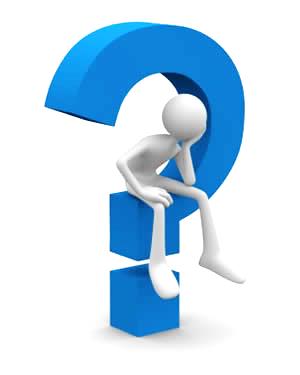